Мир эмоций и чувств
Эмоции – это реакции человека на различные воздействия, проявляющиеся в виде удовольствия или неудовольствия, возбуждения или успокоенности, напряжения или расслабления.

Чувства – это особый вид эмоций, носящих отчётливо выраженный характер и отличающихся устойчивостью.
Разделите предложенные чувства на группы
внимание
 безразличие
равнодушие
 симпатия
антипатия
доверие
вражда
дружба
ненависть
Положительные
Отрицательные
внимание
симпатия
доверие
дружба
безразличие
равнодушие
антипатия
вражда
ненависть
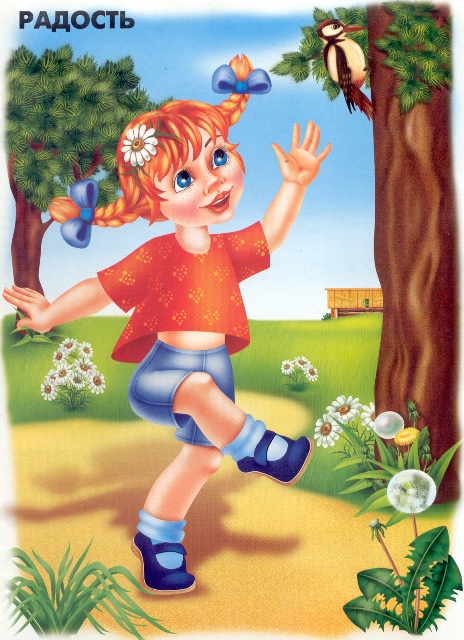 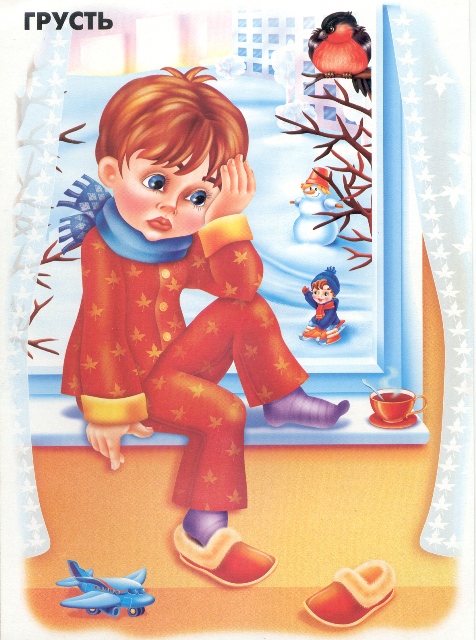 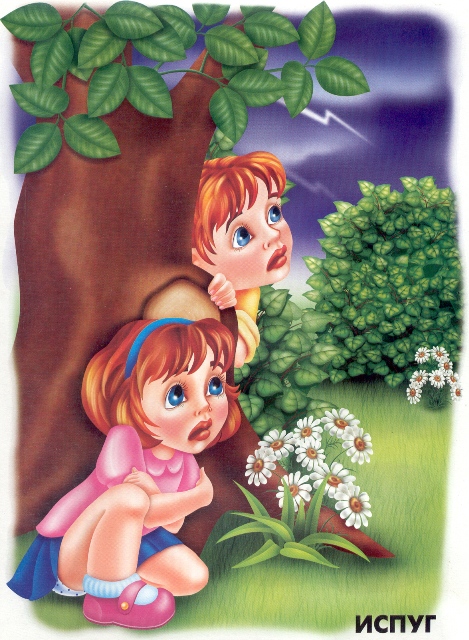 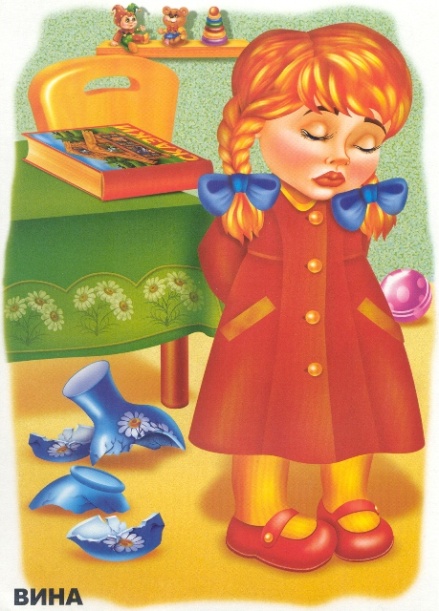 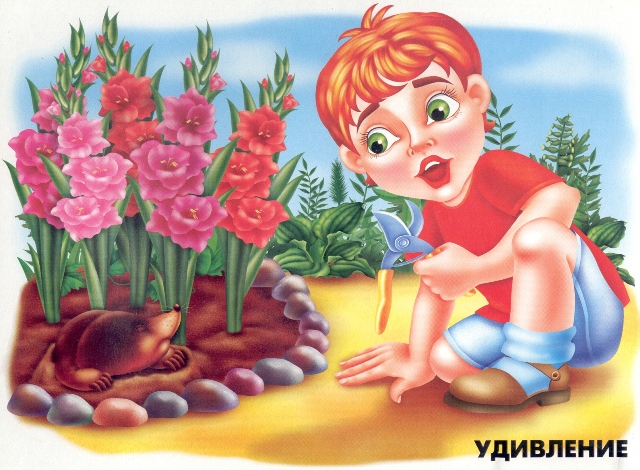 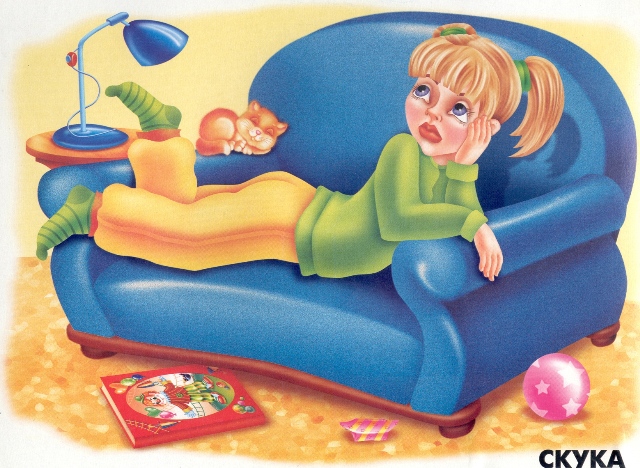 Я радуюсь, когда…
Я счастлив, когда…
Я весел, когда…